TIK 5.1 Primary water cooling systemsTIK 5.2 Intermediate water cooling systemsTIK 5.3 Target station HVAC
Jan Černý
TTB meeting, Lund 3 October, 2019
Project Schedule
TIK 5.1 Primary Water Cooling System
Milestone 1 – CDR completed - DONE					31. 8. 2017
Current status
Heat exchangers – type was confirmed, now discussing possibility to reduce pressure drop to avoid underpressure in the system.
Pumps, valves – ESS requirements were discussed and clarified, now we are waiting for updated offers.

General problems:
Requirements from adjacent systems
Poor communication with suppliers
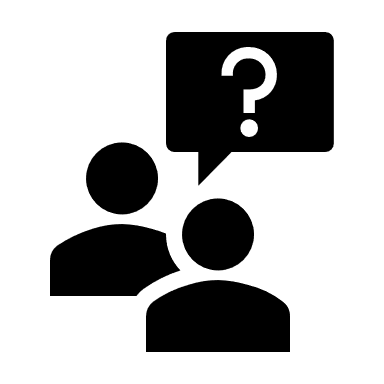 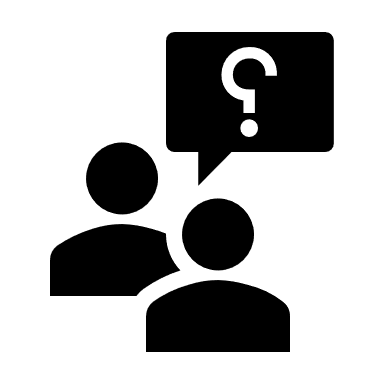 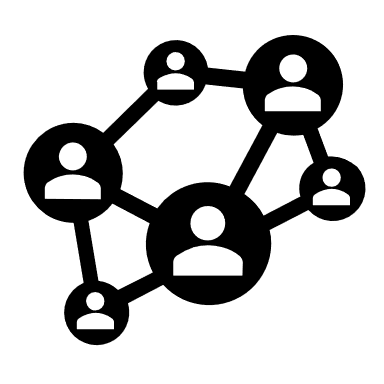 Current status
Discussion about tanks parameters was closed. Development of manufacturing documentation is in progress, manufacturing should start in October.
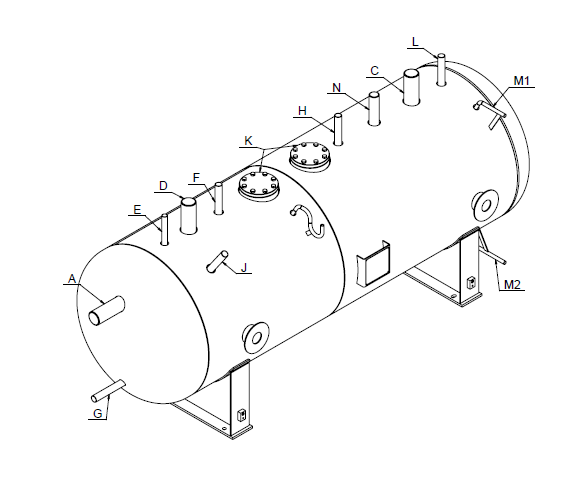 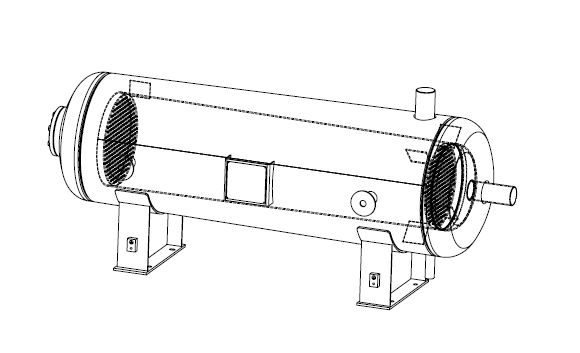 Delay tank
GLS tank
Current status
Project Planning
TIK 5.1 Primary Water Cooling System
Milestone 2 – Manufacturing completed					31. 3. 2020
Milestone 3 – Delivery to ESS site completed				30. 4. 2020
Milestone 4 – Final report completed					31. 5. 2020
Project Schedule
TIK 5.2 Intermediate water cooling systems
Milestone 1 – CDR completed - DONE					30. 6. 2017   
Current status
ESS decided to replace safety valves with needle valves – discussion about parameters is ongoing.
Most important components are already in stock and ready for transport.
Filters manufacturing was completed in May (ready for transport).
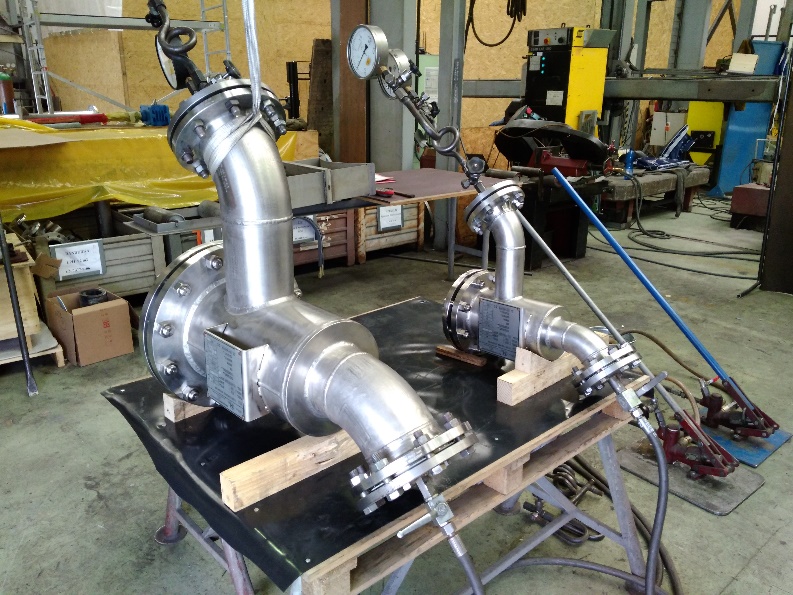 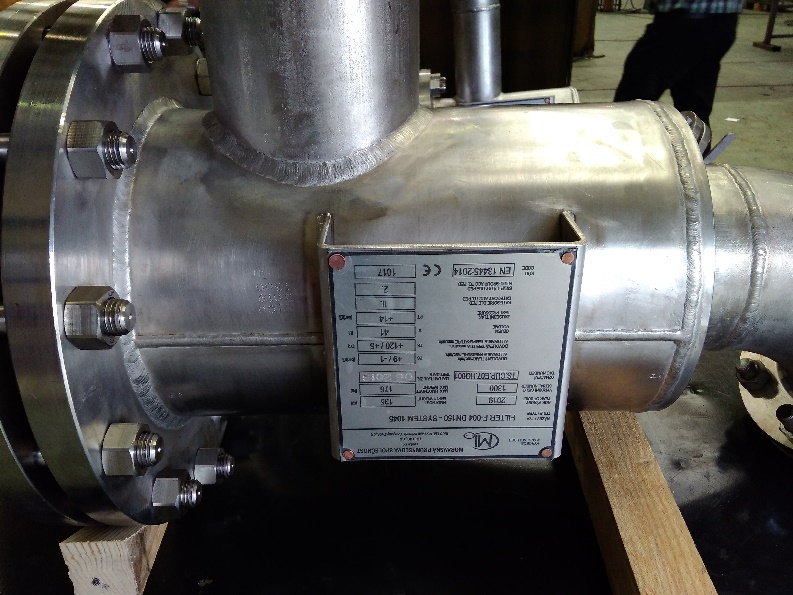 Current status
Project Planning
TIK 5.2 Intermediate water cooling systems
Milestone 2 – Manufacturing completed					30. 11. 2019
Milestone 3 – Delivery to ESS site completed				31. 12. 2019
Milestone 4 – Installation and commissioning completed	30. 6. 2020
Milestone 5 – SAR completed							31. 8. 2020
Milestone 6 – Final report completed					30. 9. 2020
Project Schedule
TIK 5.3 TS HVAC System
Milestone 1 – CDR completed - DONE					30. 8. 2017   
Current status
Equipment delivery to Lund is in progress.
32 trucks arrived to Lund.
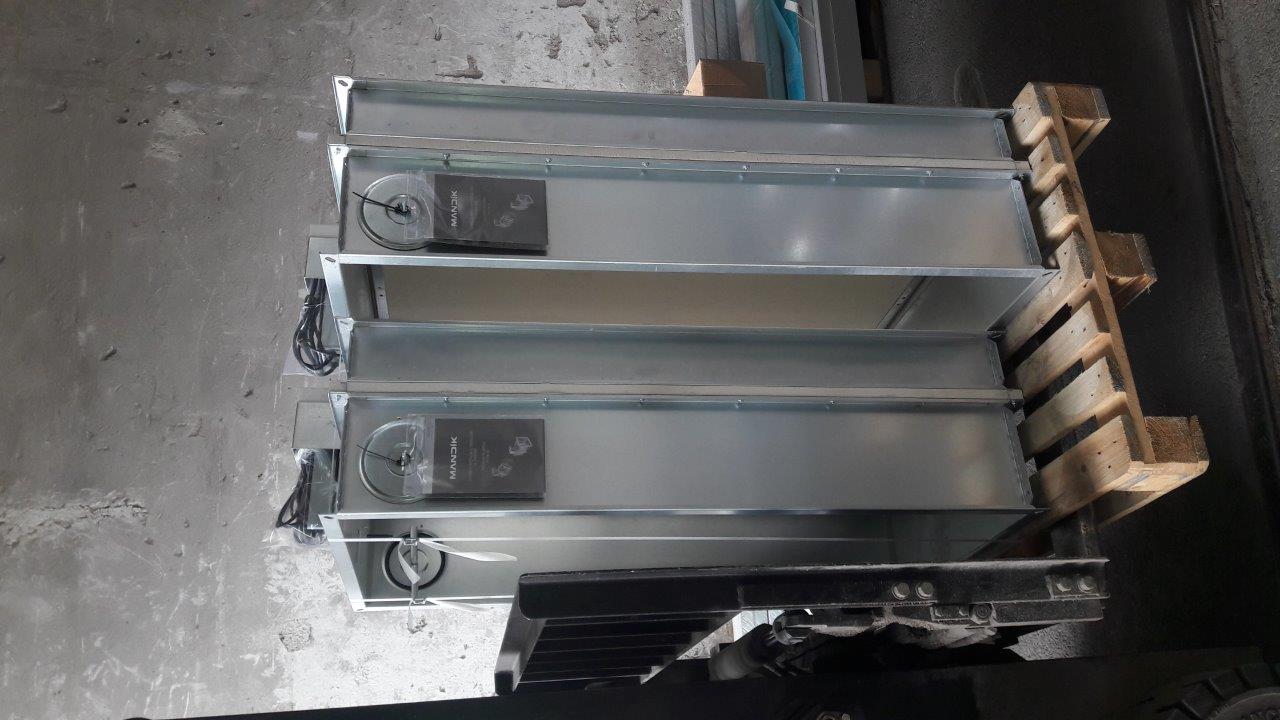 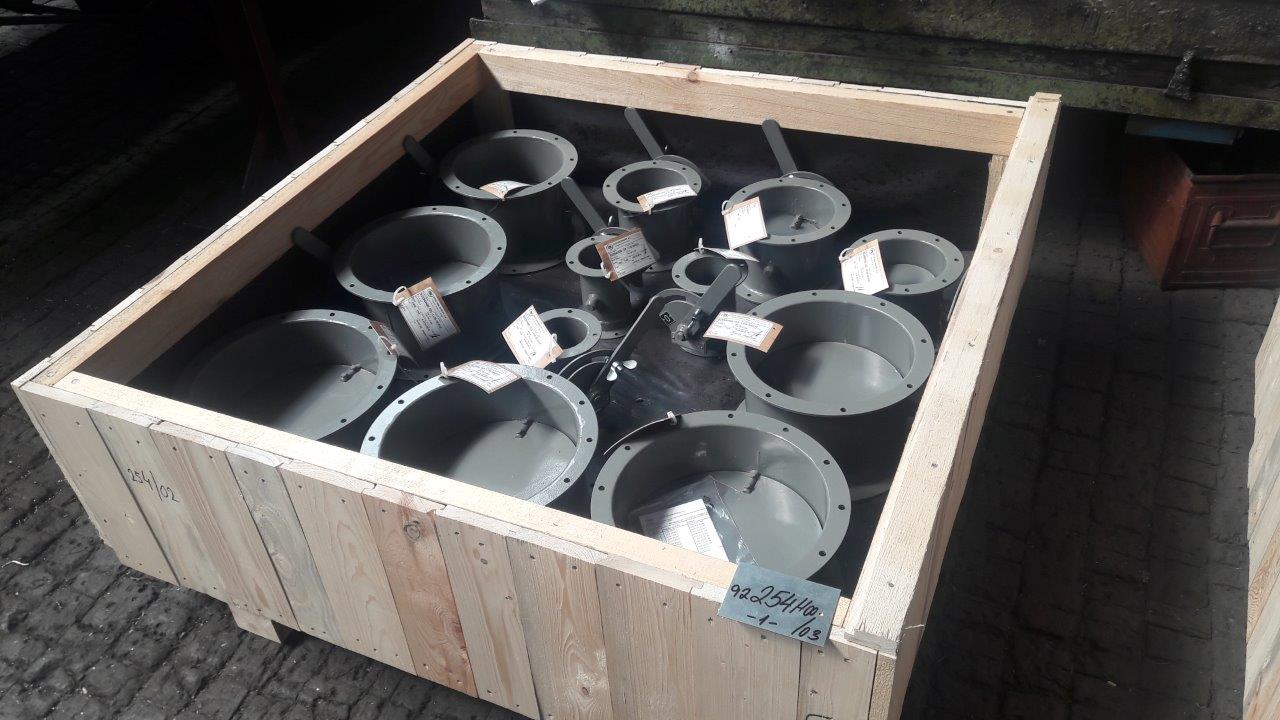 Current status
Current status
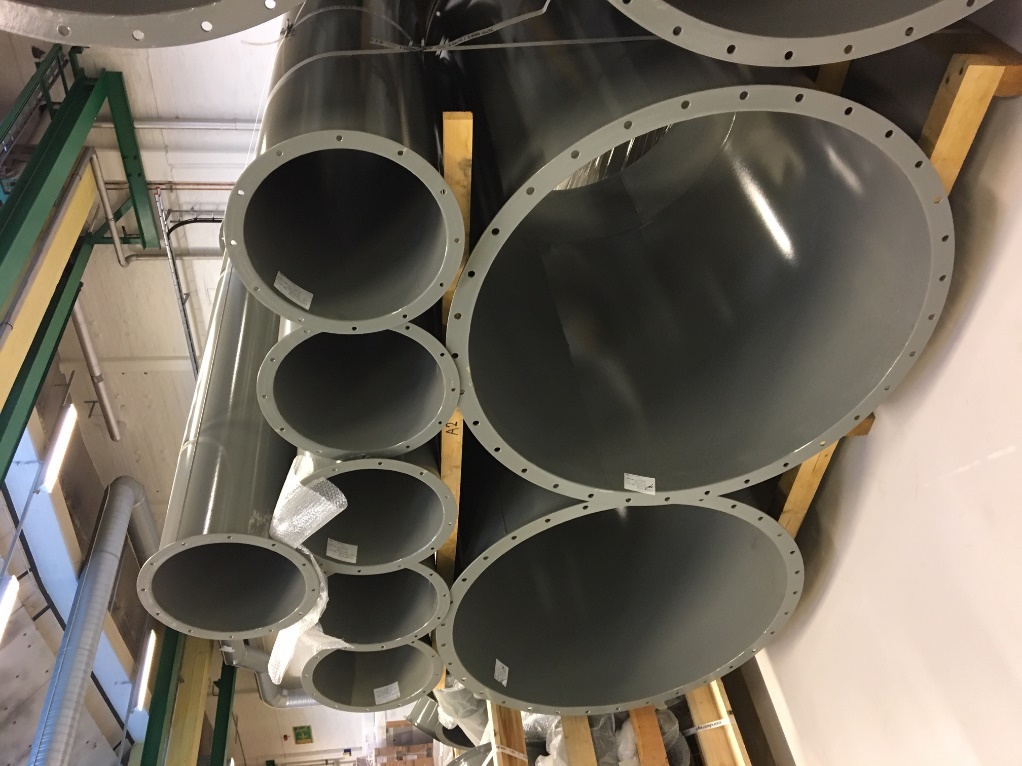 Current status
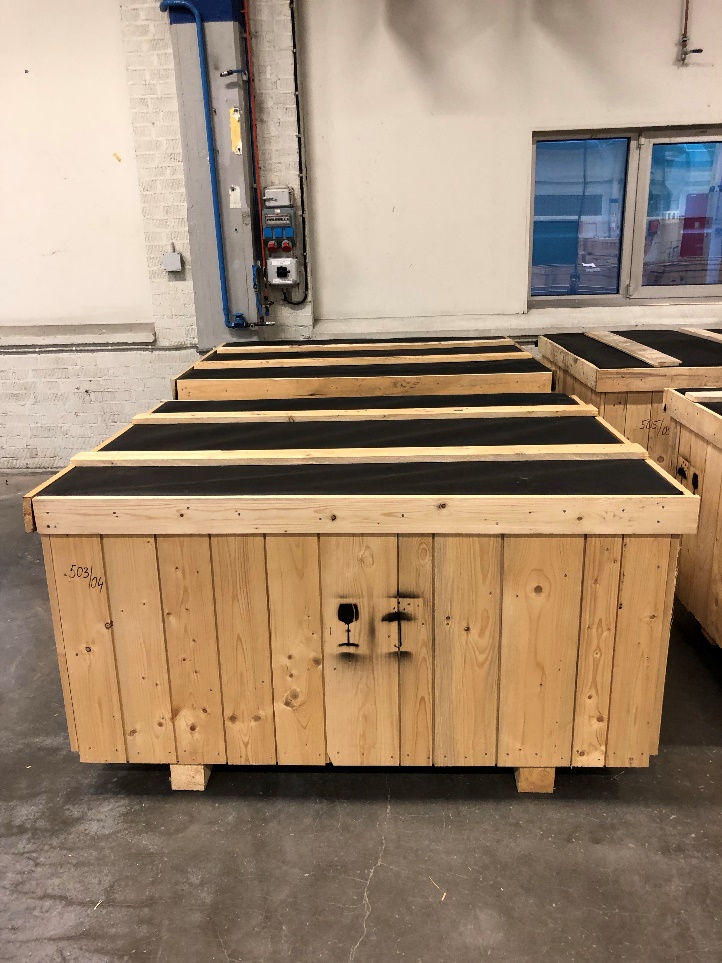 Current status
Most of mechanical components are already in ESS storage.
Last minor modifications were discussed and incorporated into documentation.
Water circuits documentation is complete and should be submitted for ESS review.
Electrical components are under review now and should be delivered until the end of 2019.
Documentation of electrical part is now being converted into EPLAN.
Project Planning
TIK 5.3 TS HVAC System
Milestone 2 – Manufacturing completed					30. 11. 2019
Milestone 3 – Delivery to ESS site completed				31. 12. 2019
Milestone 4 – Final report completed					31. 12. 2019
Summary
TIK 5.1 – start of manufacturing and procurement.

TIK 5.2 – close to finish delivery, preparing for installation.

TIK 5.3 – close to finish delivery, preparation of Final report should start soon.